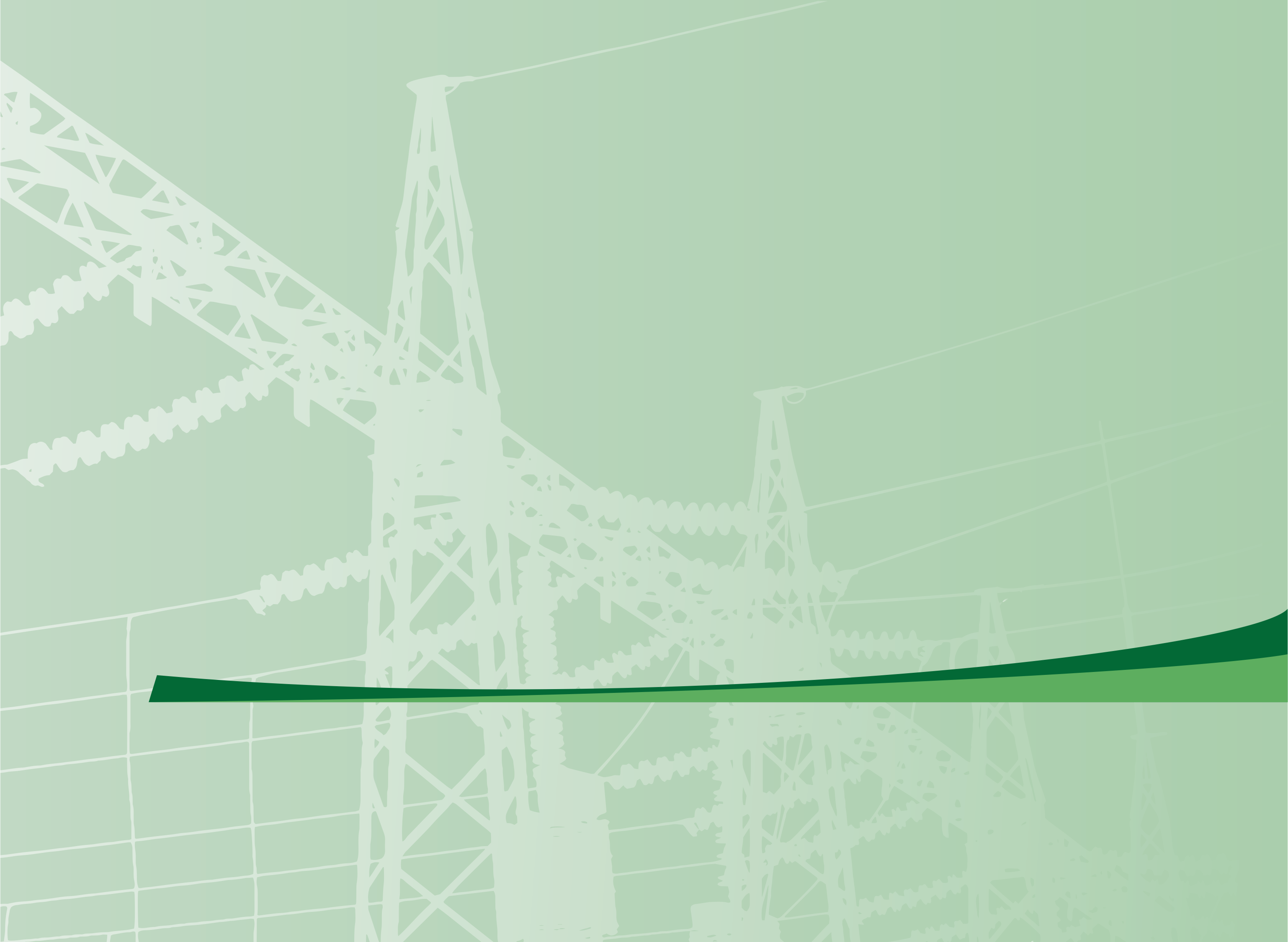 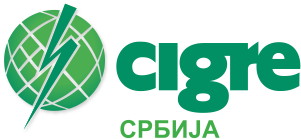 37. Savetovanje 
CIGRE Srbija 2025

26-30. maj 2025, Kopaonik
www.cigresrbija.rs
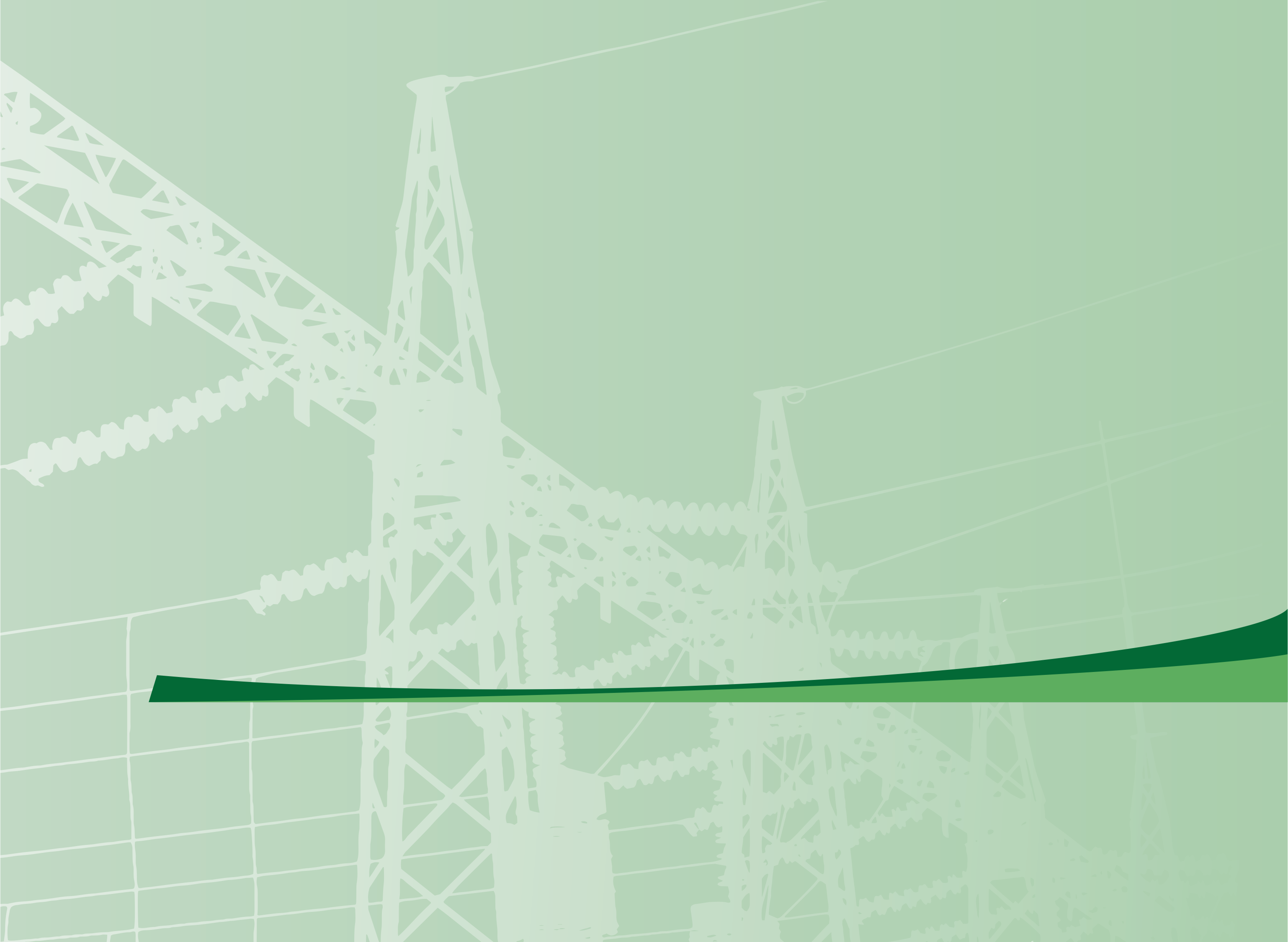 Uvod
Tekst...
...
...
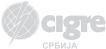 37. Savetovanje CIGRE Srbija 2025 | 26-30. maj 2025, Kopaonik
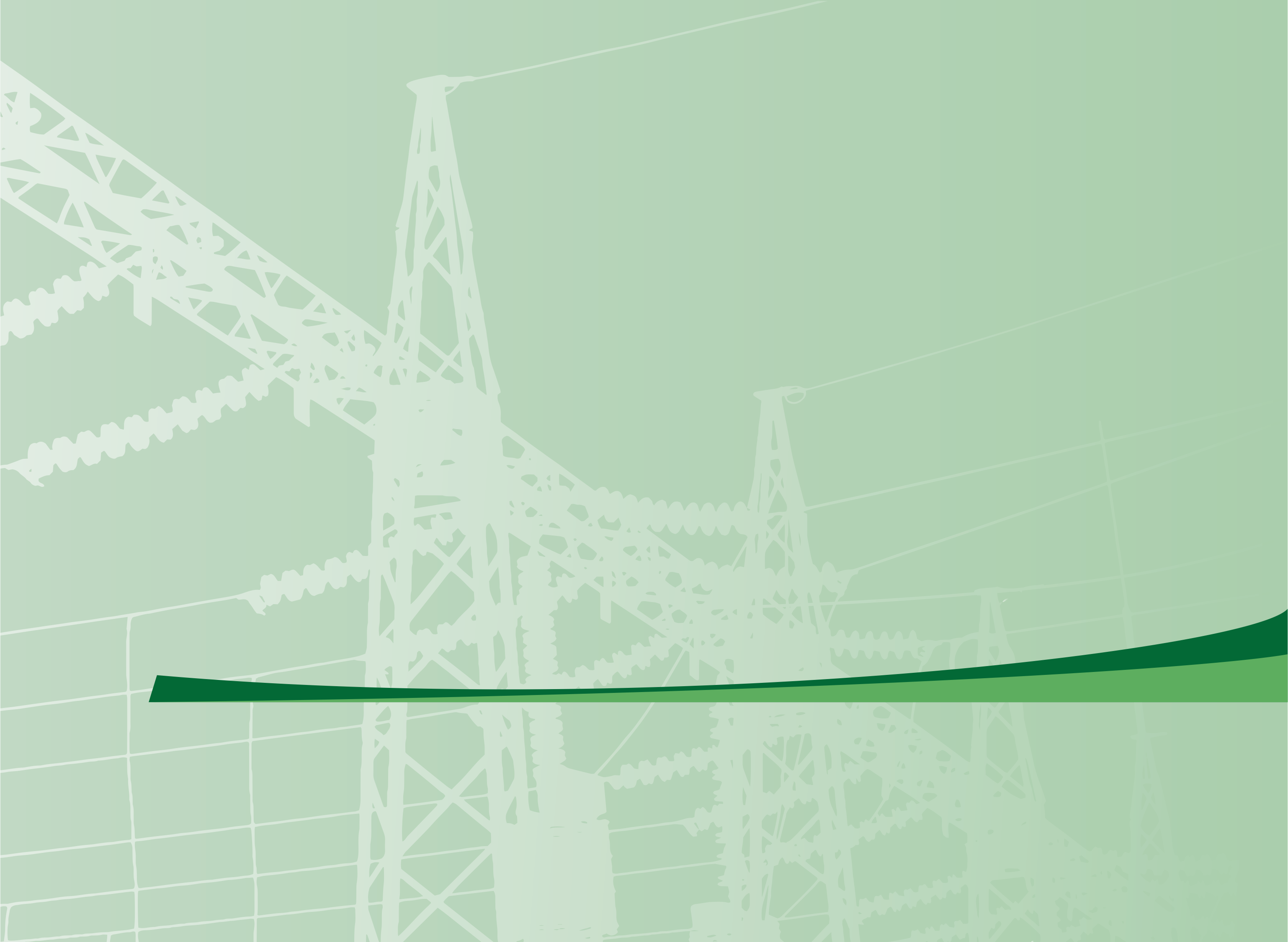 Podnaslov 1
Tekst...
...
...
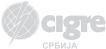 37. Savetovanje CIGRE Srbija 2025 | 26-30. maj 2025, Kopaonik
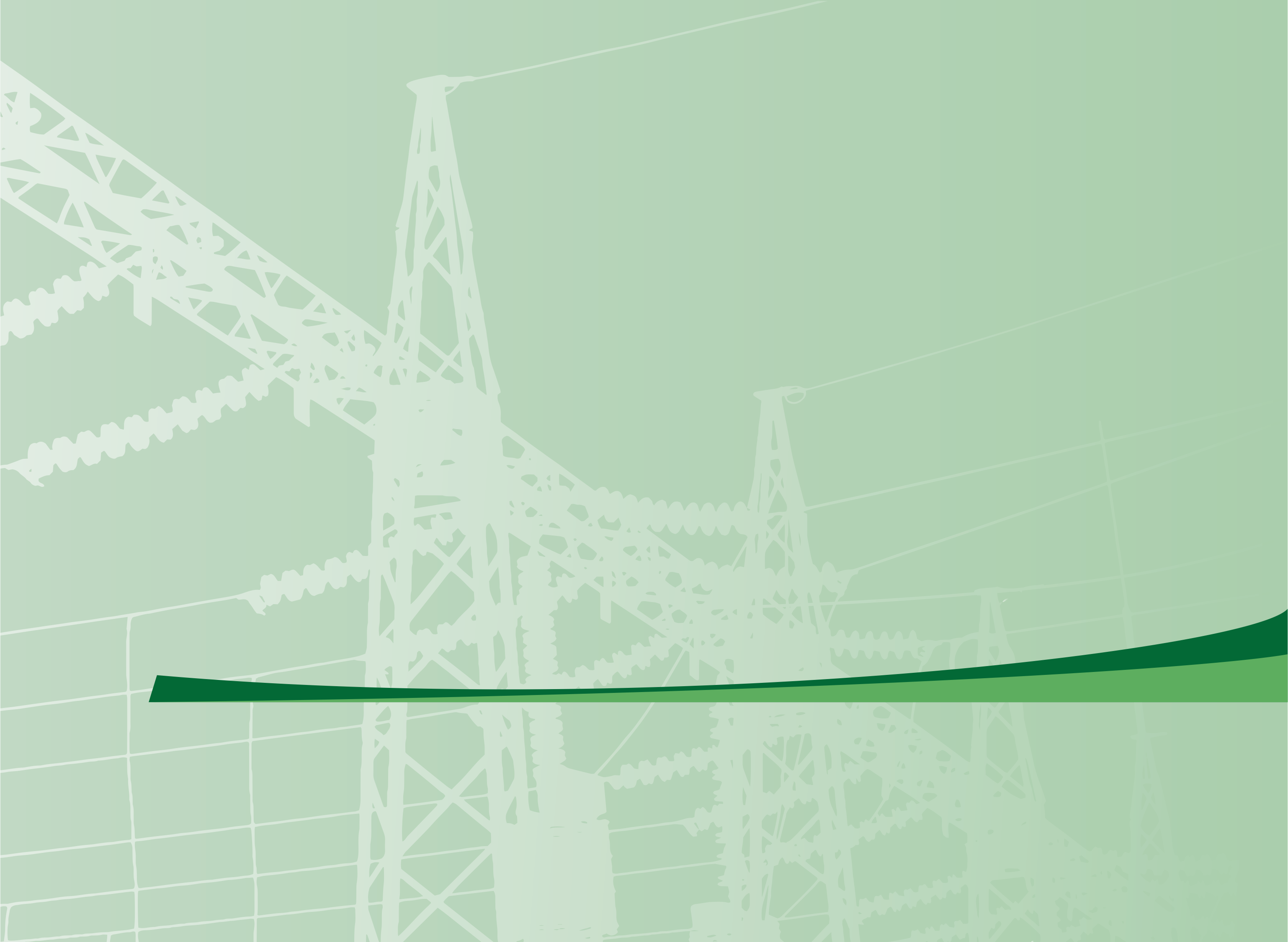 Podnaslov 2
Tekst...
...
...
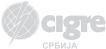 37. Savetovanje CIGRE Srbija 2025 | 26-30. maj 2025, Kopaonik
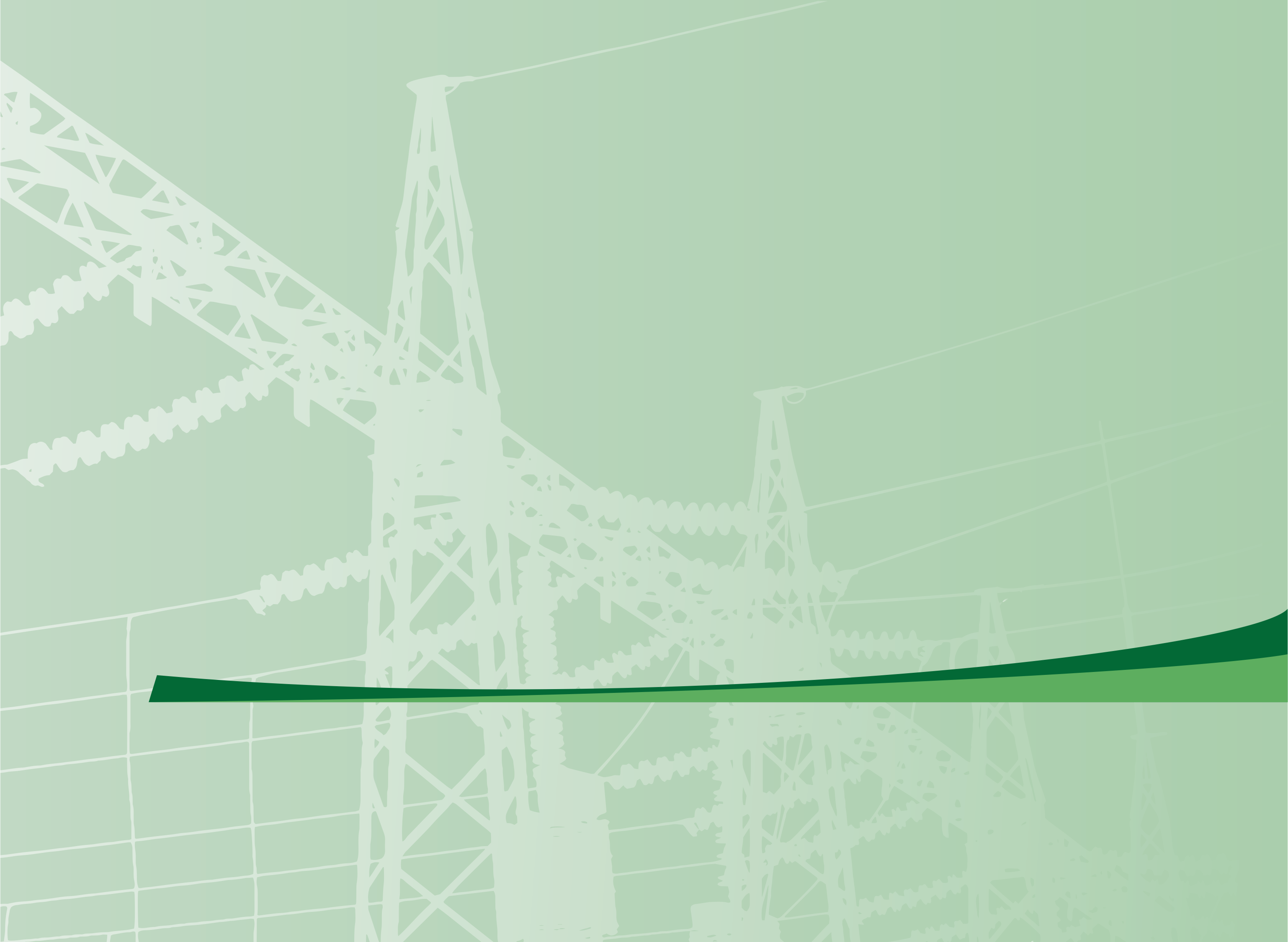 Podnaslov 3
Tekst...
...
...
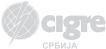 37. Savetovanje CIGRE Srbija 2025 | 26-30. maj 2025, Kopaonik
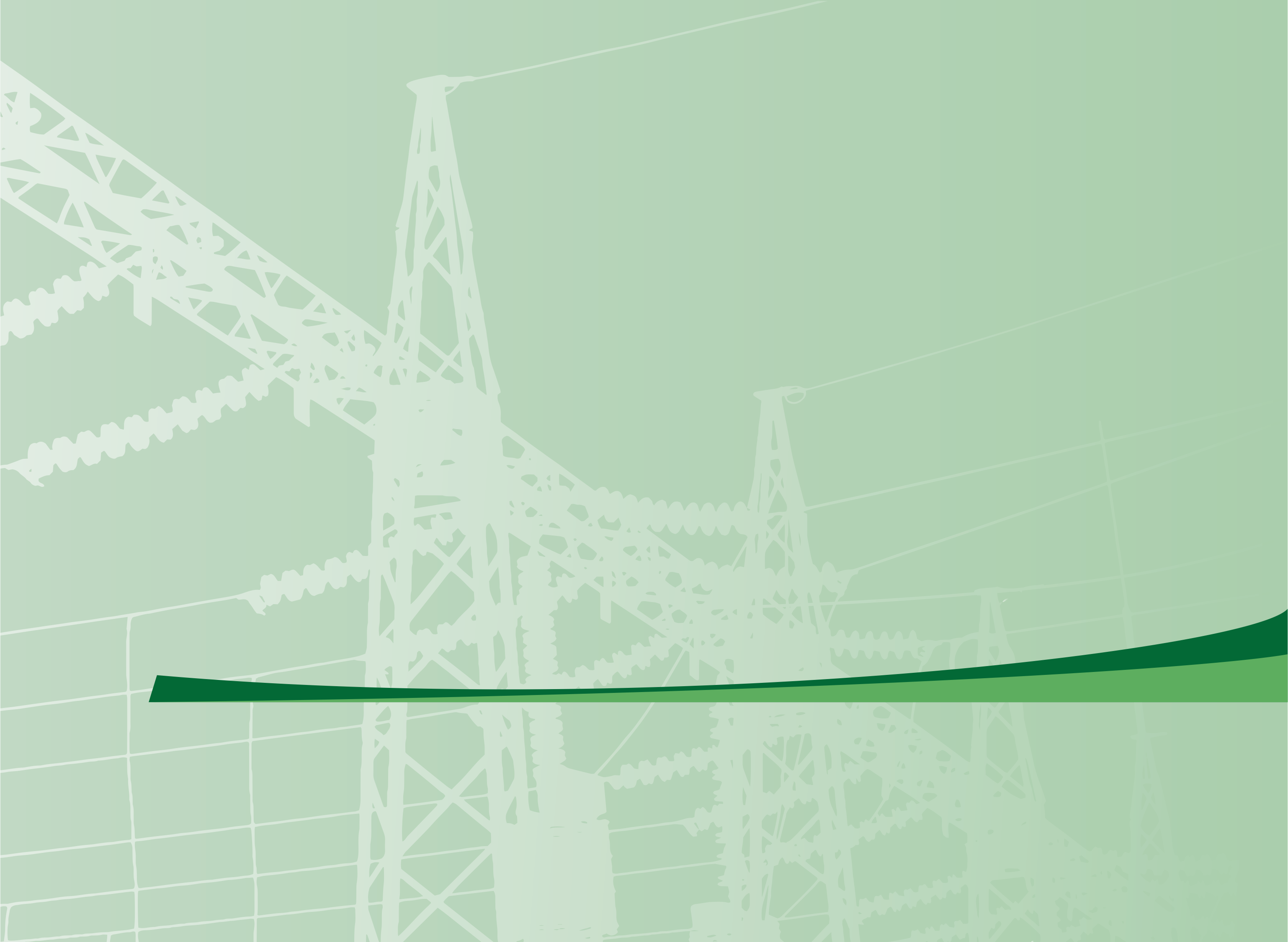 Zaključak
Tekst...
...
...
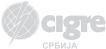 37. Savetovanje CIGRE Srbija 2025 | 26-30. maj 2025, Kopaonik
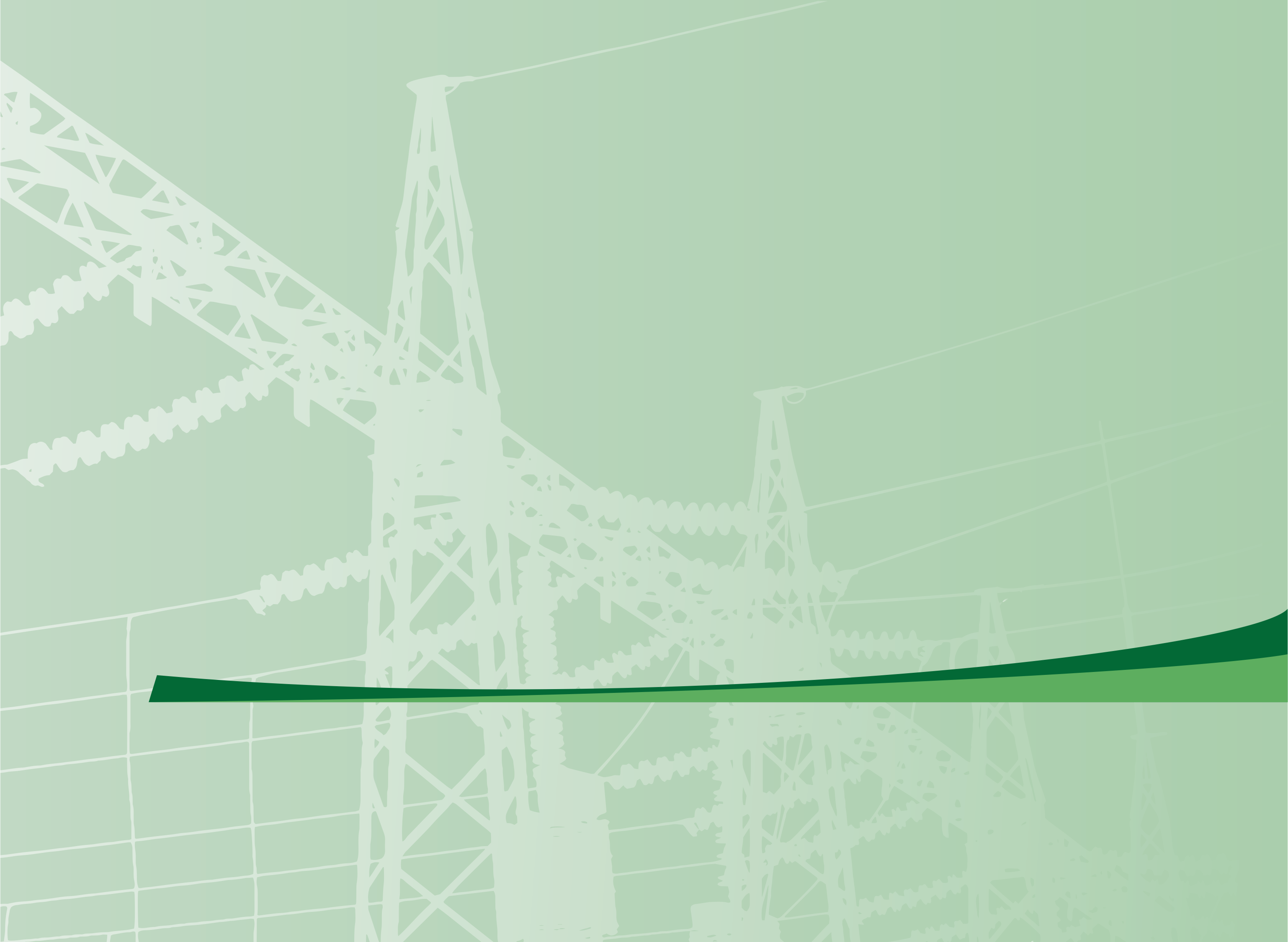 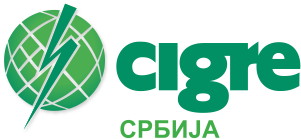 www.cigresrbija.rs